Lawtonka ResultsSeptember 14, 2019
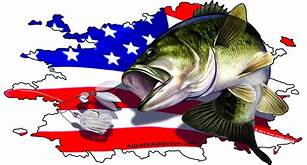 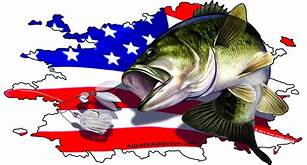 TEAM			# OF FISH		BIG BASS		WEIGHT			POINTS
M. REEVES			5		3.96		15.87			68.87
B. BREEZE/J. MARTINEZ		5		3.02		14.05			65.05
J. SCOTT/C. FRANKLIN		5		3.75		11.74			61.74
S. LEAF/G. ALLEN		3		DNW		  6.95			54.95
M. MICHELSON/C. GOODWIN		2		2.75		  4.45			51.45
K. DIGBY/C. PARKER		2		2.86		  4.36			50.36
K. BUTLER/K. BUTLER		2		DNW		  3.40			48.40
W. MURPHY/R. MURPHY		1		2.74		  2.74			46.74
T. JIMESON/G. BRANNAN		2		DNW		  2.67*			45.67
C. CONDER/Z. FANSLER		4		DNW		  2.66@@			44.66
L. LANKFORD/R. JARVIS		1		2.26		  2.26			43.26
J. DOWNS/B. TOMPKINS		1		2.06		  2.06			42.06
D. DEWEESE			0		0.00		  0.00			  1.00
K. DAVENPORT/T. DAVENPORT		0		0.00		  0.00			  1.00
A. BALARD/J. MERKLE		0		0.00		  0.00			  1.00
* = DEAD FISH, 1 POUND PENALTY
@ = ILLEGAL FISH, 1 POUND PENALTY